学区战略计划 
2019-2024 年
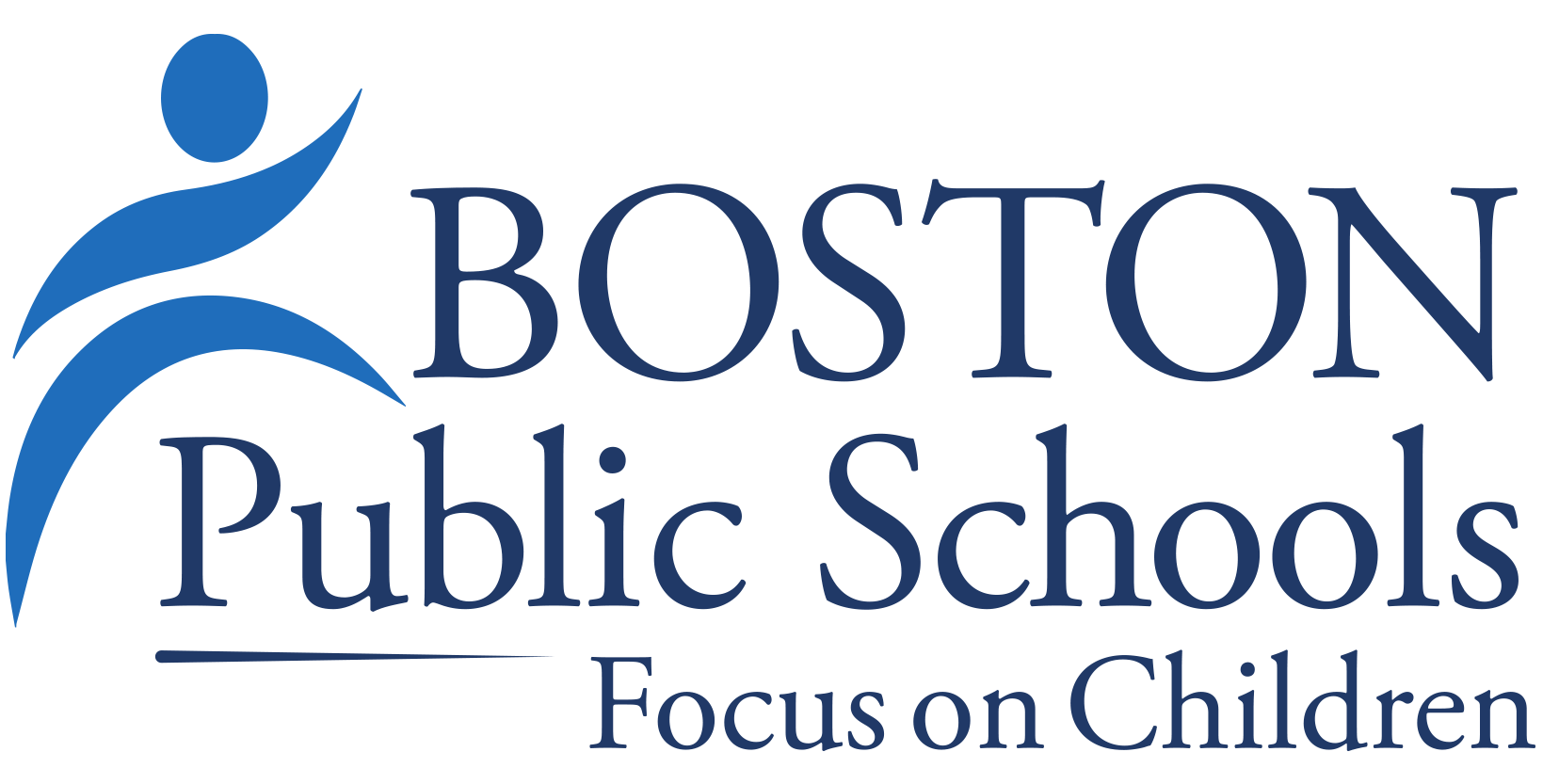 SUPERINTENDENT, DR.BRENDA CASSELLIUS
2
目标： 
分享 BPS 愿景和优先事项：
收集信息和反馈意见，以培养共同的价值观、目标和优先事项；
波士顿公立学校
议程
欢迎致辞和介绍 
来自 Dr. Cassellius 的视频讯息 
概述学区战略计划、愿景和优先事项 
小组讨论 
结束和下一步
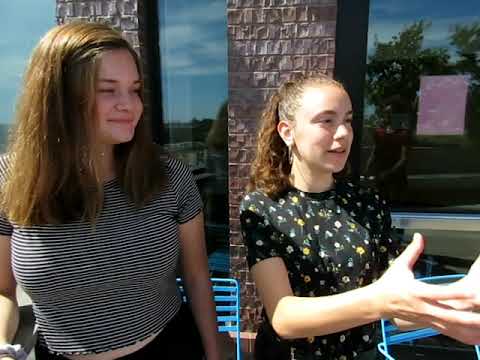 3.确认
1.聚集
社区
2.收集
聚集
收集
确认
9 月 20 日
10 月 20 日
11 月 20 日
1 月 20 日
2 月 20 日
12 月 20 日
修订战略计划
社区参与之旅
社区参与之旅
社区参与之旅
战略计划终稿
社区 
参与之旅
参观学校
社区会议
SPC 会议
参观学校
社区会议
SPC 会议
参观学校
社区会议
SPC 会议
参观学校
社区会议
6
波士顿公立学校
提升学生的成就
提升学校的质量
强大的学区领导/高品质、以行动为导向的老师和人员
有效的资源分配
更大的社区投资
学区愿景
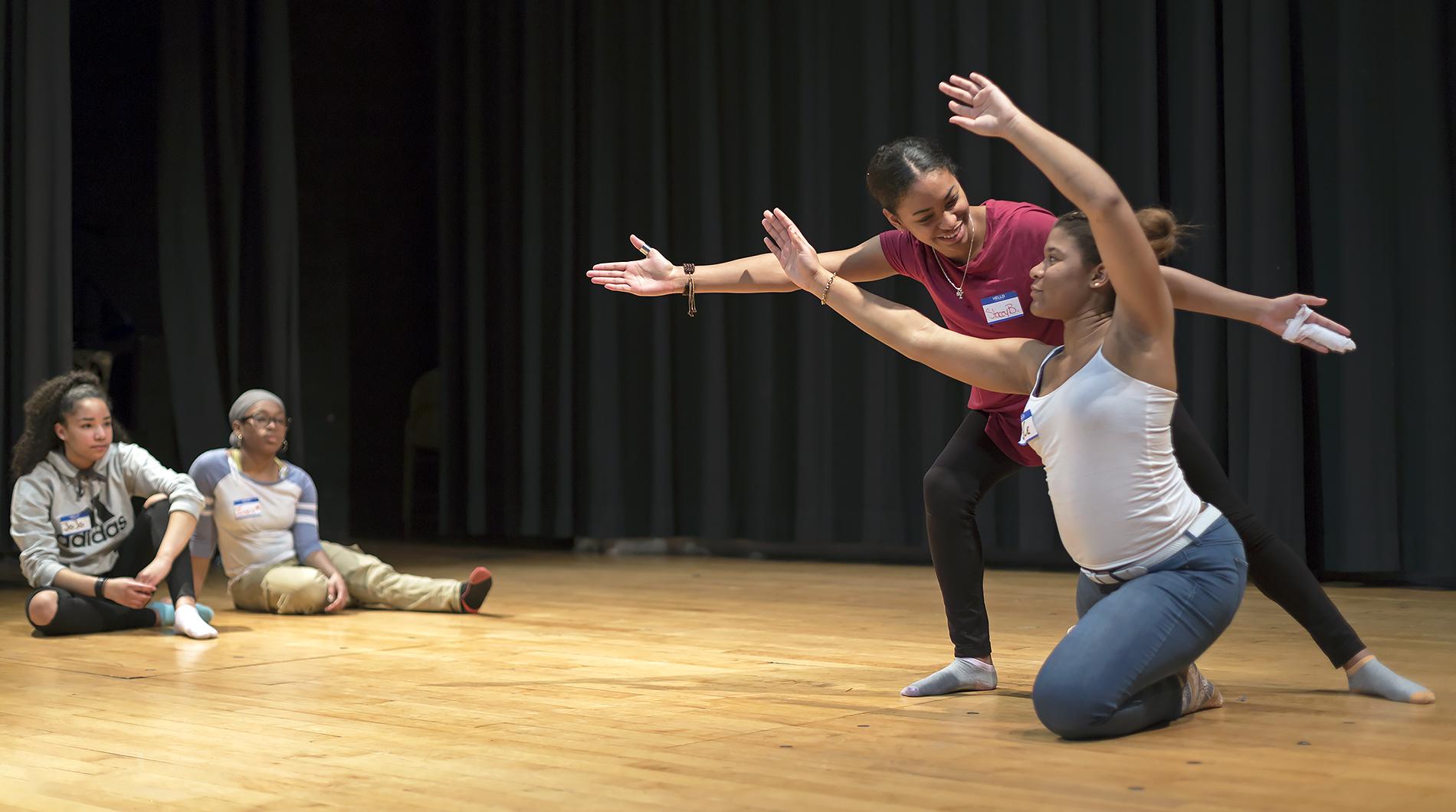 7
波士顿公立学校
让所有人的能够得到高品质的体验
公平可及
严谨的
课程
增强自主权
优先领域
增加支持/提升责任感
多样、高品质的工作人员
8
波士顿公立学校
强大的 EL 和融合式 SPED
内部和外部的活动空间
音乐和艺术
科学和技术课程
学术的严谨性
学生和家庭的有效参与
校内配备多样的老师、学校领导和支持人员（种族、民族和语言）
聚焦核心和 HS 水平
社区学校模型
上学前和放学后计划
高品质的学校
当前和潜在的投资领域
小组讨论
指引： 
加入您的讨论组。讨论以下问题。选择一位成员担任报告人，分享你们讨论每个问题过程中最精彩的部分。 

问题：
这些战略目标是否正确？缺了什么？是否有任何应该移除的内容？ 
根据这些领域，需要哪些类型的计划、机会和支持，才能够实现您对“高品质学校”的愿景？
10
欢乐
一致
包容
合作
公平
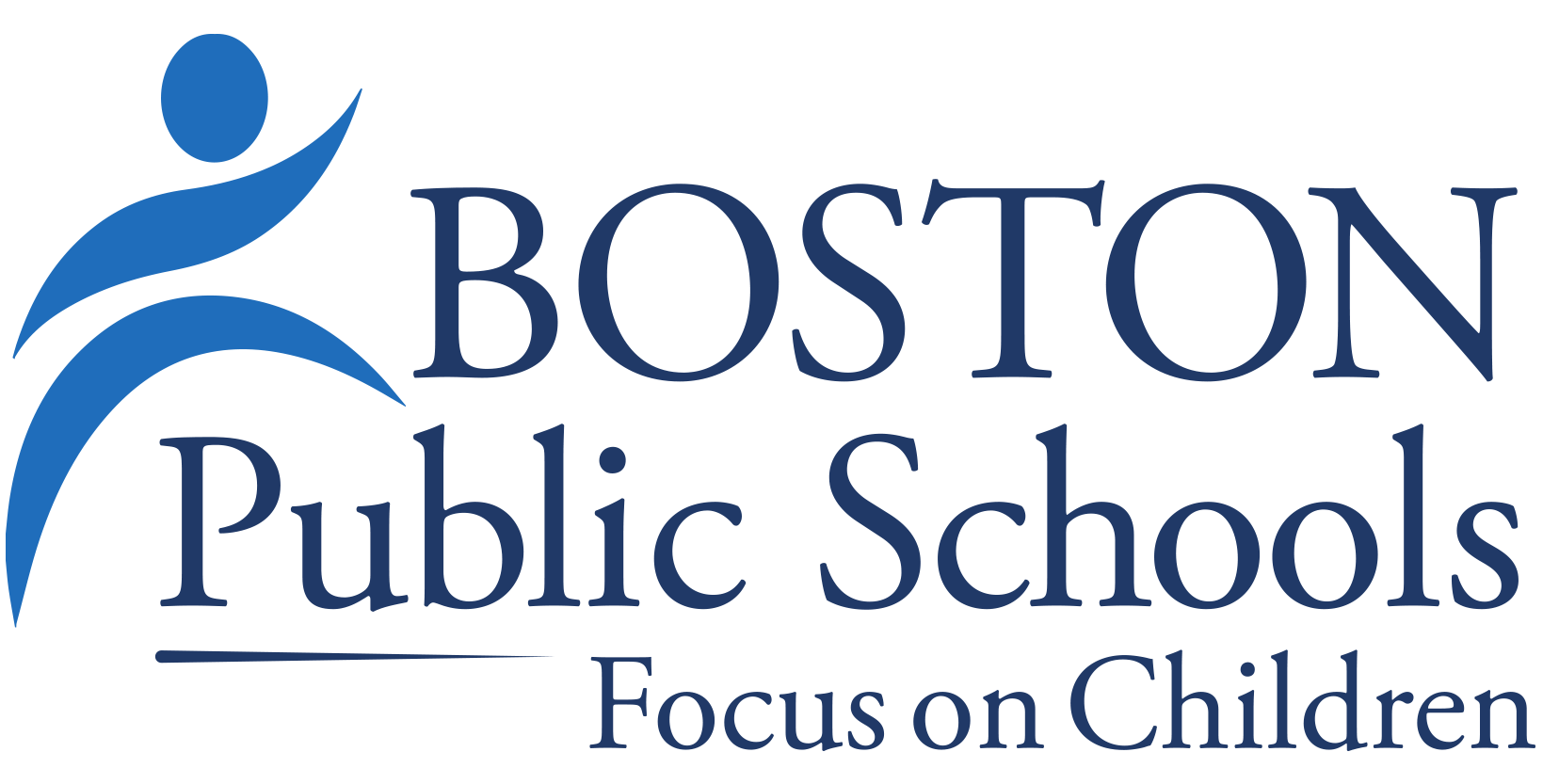 www.bostonpublicschools.org
communityengagement@bostonpublicschools.org